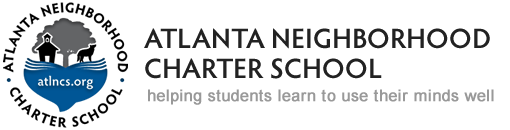 Finance and Operations Committee - Apr24